Donna Rice, MBA, RN, CDE, FAADE
Healthy Communities: The Intersection of Community Development and Health Federal Reserve Bank of Dallas, Houston Branch Houston, Texas
September 28, 2011
Mission Statement
To improve the care and save lives of people with diabetes by creating a new care model focused on health care, education, and research in 
South Dallas.
Fundamental Principles
Key Factors:
Public and private partnership between the City of Dallas and Baylor Health Care System

Integration of social, cultural, medical, and economic initiatives

Innovative approaches to care of diabetes and other related conditions

Incorporation of community-based, multi-disciplinary research to understand the needs of the community
Health Equity Improvement Model
SSHI Market: Demographics
Frazier Community Demographics (2005)
Population – 33,607 (46% M; 54% F)
Race – 84% AA; 14% H; 1% W; 1% O
Avg. Per Capita Income - $9,000
(Dallas Avg. - $24,444)
Efforts will target South Dallas
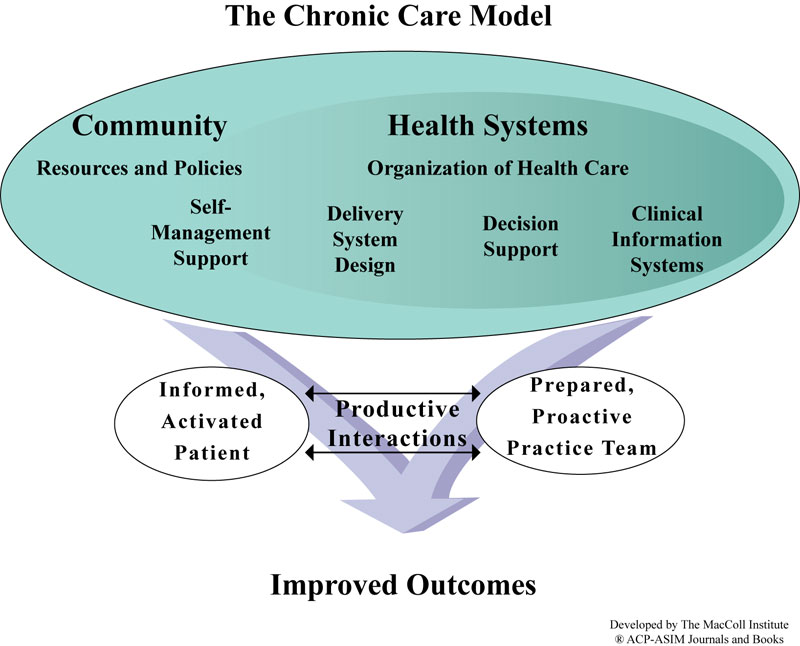 Measuring Outcomes
Demographics
Demographics
Enrollment by Month
μ2010 = 162 per month
μ2011 = 135 per month
Program Visits by Month
μ2010 = 677 per month
μ2011 = 758 per month
Quality of Life
Standards of Medical Care in DM
Standards of Medical Care in DM
Participant Attendance
†FY12 only contains data through July and not the entire 1st quarter
Diabetes Health & Wellness Institute at the           Juanita J. Craft Center
Wellness Center
Primary & Secondary  Tertiary Prevention
Clinic
Secondary & Tertiary Prevention
Parks & Recreation
Primary Prevention
Recreation/Lifestyle Programs w
 Health Messaging
Community Based 
Research Agenda
Physician directed, team
led, empowerment model
Train the Trainer Programs
Disease state management
Disease State Management/ NCQA Recognized/employee health
Health Risk Appraisals
Health & Wellness Programs –
Nutrition, Exercise, Stress Management
Behavior Modification
Health Screenings
Health coaches
Comprehensive Education
AADE Education recognized
Diabetes Self-Management Training (DSMT)
Medical Nutrition Therapy (MNT)
Peer Led Self-Management Support
For People With Diabetes
Health Screenings – Prevention/Fairs
(Identifying People at Risk)
Individual Enrichment Classes
Adult/Youth Education
Tutoring
Care Coordination:
Referrals to education or social services and other services
Speakers’ Bureau
Weekly Farm Stand
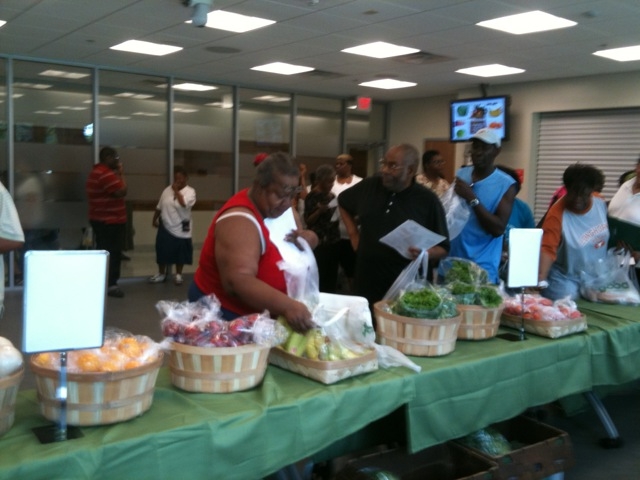 Questions?